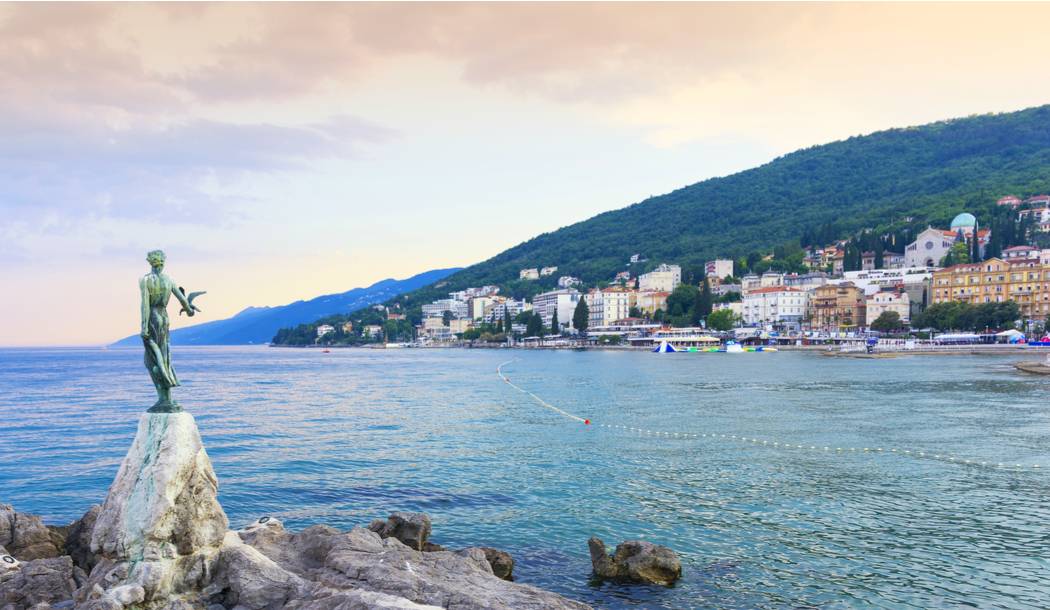 Izazovi u promjeni zakonodavnog okvira
mr. sc. Vesna Šerepac, ravnateljica Uprave za odgoj i obrazovanje
HUROŠ, Opatija, 8. studenoga 2021. godine
1
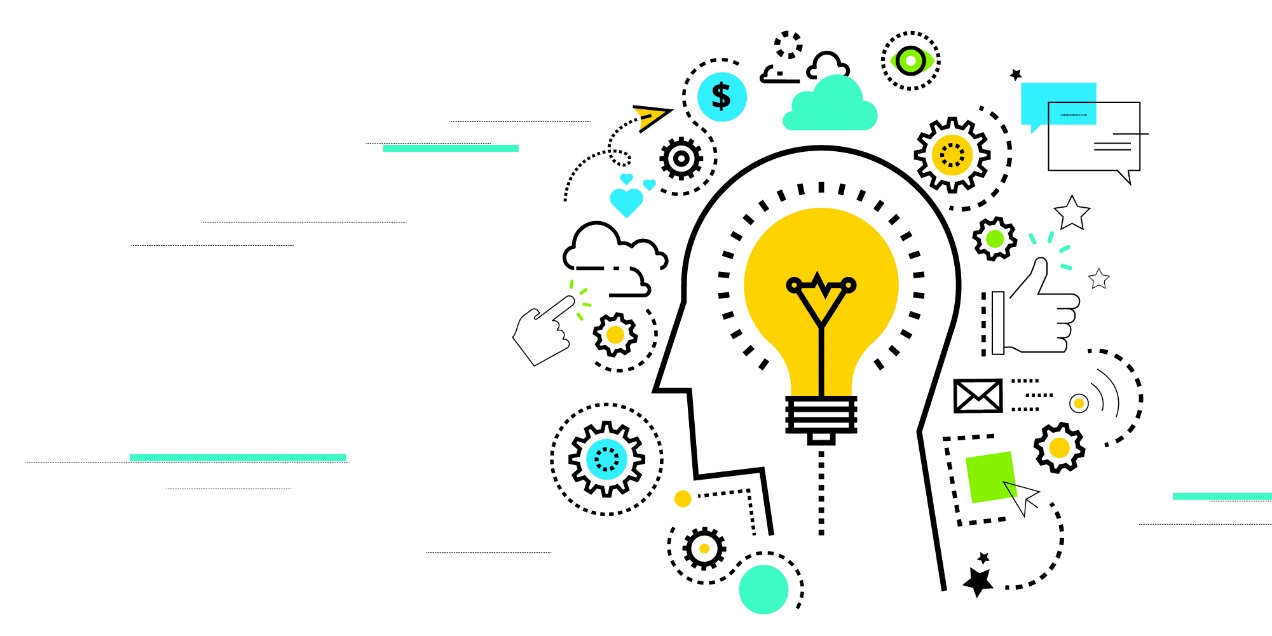 1. Donošenje novoga Zakona
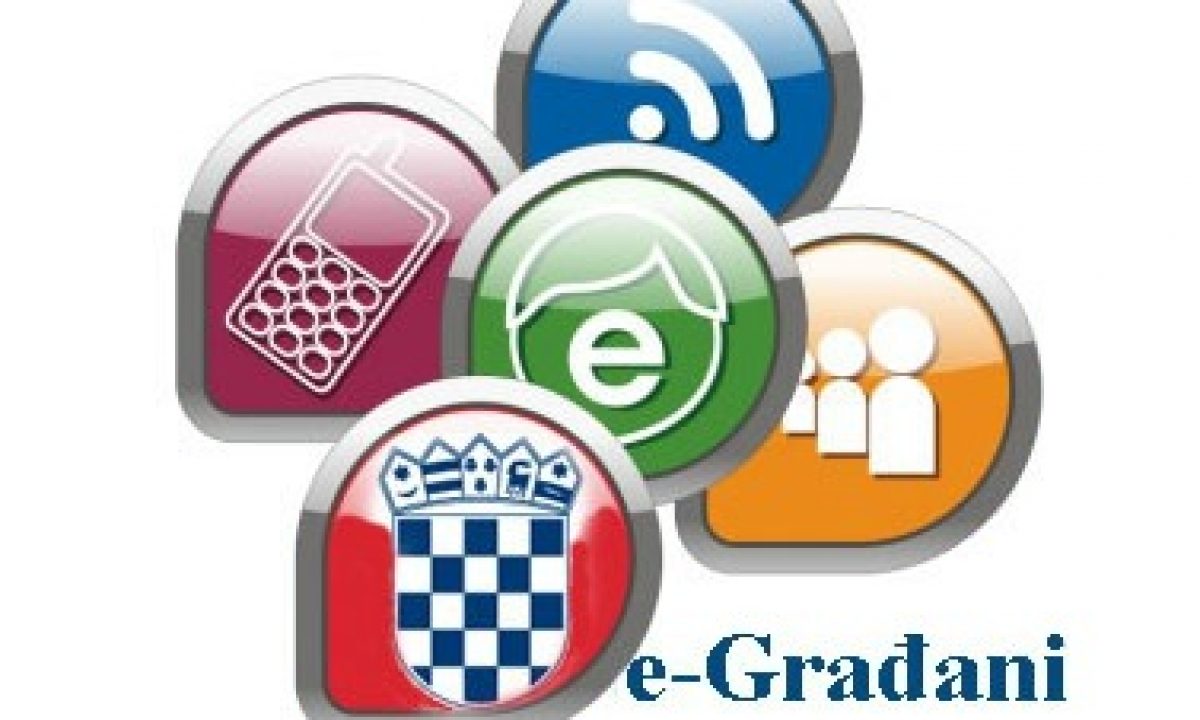 2. Projekt „Informatizacija procesa i uspostava cjelovite elektroničke usluge upisa u odgojne i obrazovne ustanove
Stanje u sustavu osnovnoškolskog odgoja i obrazovanja u šk. god. 2021./2022.
Tablica 1. Škole i učenici
Slika 1. Promjena broja učenika
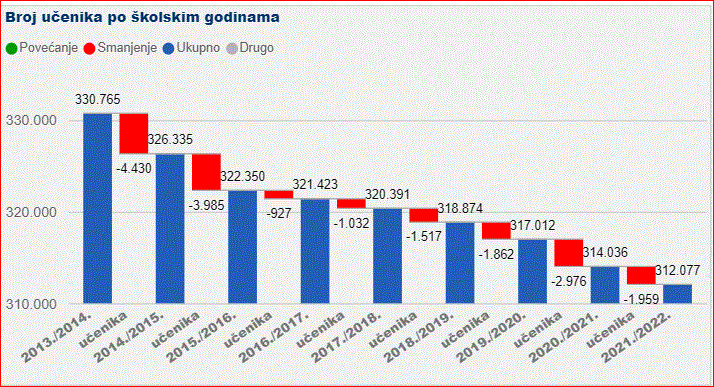 Izvor: e-matica
3
Tablica 2. Zaposleni u osnovnim školama
Tablica 3. Zaposlenici u osnovnim školama prema podatcima e-matice
4
Izvor: e-matica
Planirane promjene u sustavu odgoja i obrazovanja
POTREBA DONOŠENJA NOVIH PROPISA NA SVIM RAZINAMA
5
Planirane promjene u sustavu odgoja i obrazovanja
Nacionalna razvojna strategija Republike Hrvatske do 2030. godine
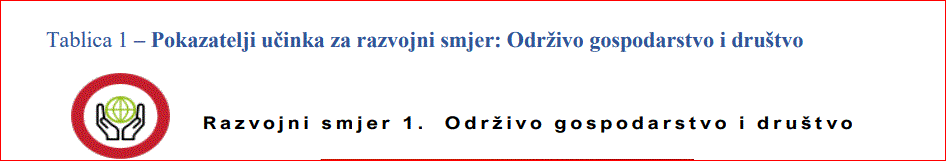 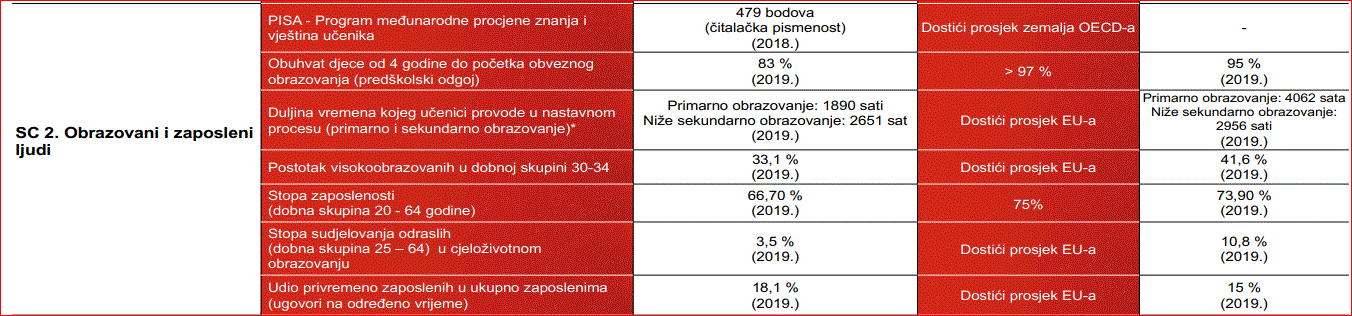 Duljina vremena kojeg učenici provode u nastavnom procesu 
(primarno  i sekundarno obrazovanje*)
Dostići prodjek EU-a
*Pokazatelj duljine vremena kojeg učenici provode u nastavnom procesu prikazuje prosjek 38 europskih zemalja (istraživanje uključuje 43 obrazovna sustava u 38 zemalja)
Ciljna vrijednost pokazatelja »Dostići prosjek EU-a« i »Dostići prosjek zemalja OECD-a« odnosi se na vrijednost pokazatelja na razini EU-a i OECD-a u 2030. godini
6
Novi Zakon o odgoju i obrazovanju u osnovnoj i srednjoj školi
Zakon je mijenjan 13 puta 	→ daljnje izmjene nisu moguće
				→ značajne promjene u sustavu 

Ciljevi novoga Zakona:
 prijelaz na cjelodnevnu nastavu
ujednačavanje uvjeta za rad i kvalitetnije izvođenje odgojno-obrazovnoga rada
Imenovana Radna skupina za izradu Prijedloga nacrta Zakona o odgoju i obrazovanju u osnovnoj i srednjoj školi
Održan je prvi sastanak Radne skupine, članovi dostavljaju prijedloge
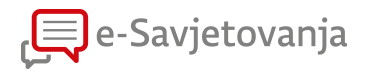 OBRAZAC PRETHODNE PROCJENE naZakon o odgoju i obrazovanju u osnovnoj i srednjoj školi
Pristigla 143 komentara od  čega 138 općih komentara i 5 nadopuna
39
33
8
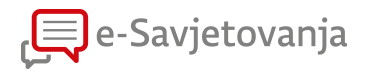 OBRAZAC PRETHODNE PROCJENE
21
9
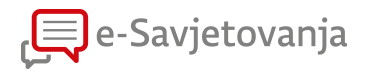 OBRAZAC PRETHODNE PROCJENE naZakon o odgoju i obrazovanju u osnovnoj i srednjoj školi
10
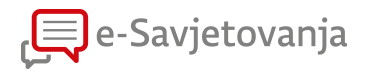 OBRAZAC PRETHODNE PROCJENE naZakon o odgoju i obrazovanju u osnovnoj i srednjoj školi
Radna skupina razmatra sve zaprimljene prijedloge.
11
Novi Zakon o odgoju i obrazovanju
Zaprimljeni su prijedlozi HUROŠ-a  i UHSR-a
1. Reguliranje statusa ravnatelja školskih ustanova 
↕

pravna nesigurnost zaposlenja (ugovor o radu na pet godina, pravo povratka  na ranije poslove za najviše dva mandata, nema prava na otkazni rok, otpremninu…)
↕
Predlaže  se profesionalizacija  → nema reizbora
↓
svakih 5 godina školski odbor vrednuje rad ravnatelja prema propisanim kriterijima, te ukoliko ravnatelj i dalje zadovoljava te kriterije da produžuje mandat
predložiti kriterije koji već postoje kao kompetencije u standardu zanimanja i standardu kvalifikacije Ravnatelj odgojno-obrazovne ustanove
Prijedlog HUROŠ-a i UHSR-a
Iznimno, kad postoji potreba, ministar može, na zahtjev ravnatelja škole, rješenjem odobriti izvođenje nastave iz određenog nastavnog predmeta osobi s odgovarajućom razinom obrazovanja neodgovarajuće vrste, ako je ona završila obrazovanje iz tog nastavnog predmeta na nižoj studijskoj razini od propisane razine obrazovanja ili ako je ispunila studijske obveze u najmanje četiri semestra iz tog nastavnog predmeta na visokom učilištu (o čemu se uz zahtjev prilaže i potvrda visokog učilišta) i to isključivo za rad u školi koja najmanje tri godine nije uspjela na tim poslovima zaposliti osobu koja ima propisanu razinu i vrstu obrazovanja.
13
Zakonodavni okvir
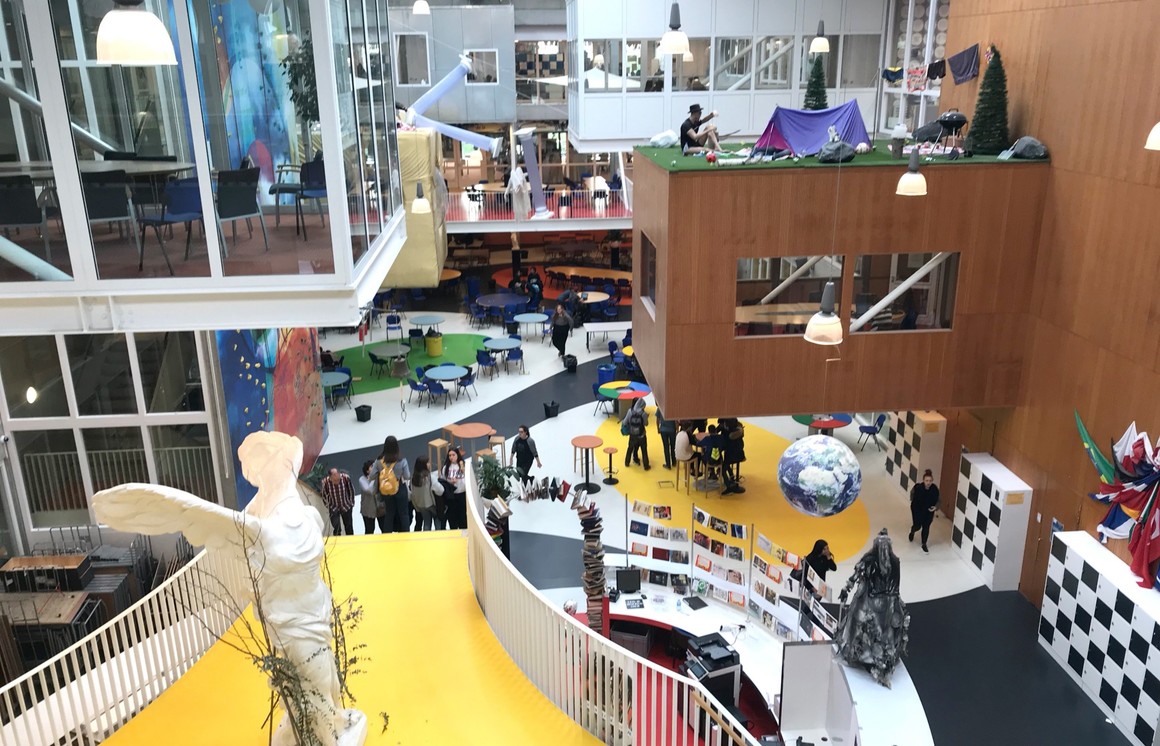 donošenje novoga Zakona 
↓
donošenje novih podzakonskih propisa
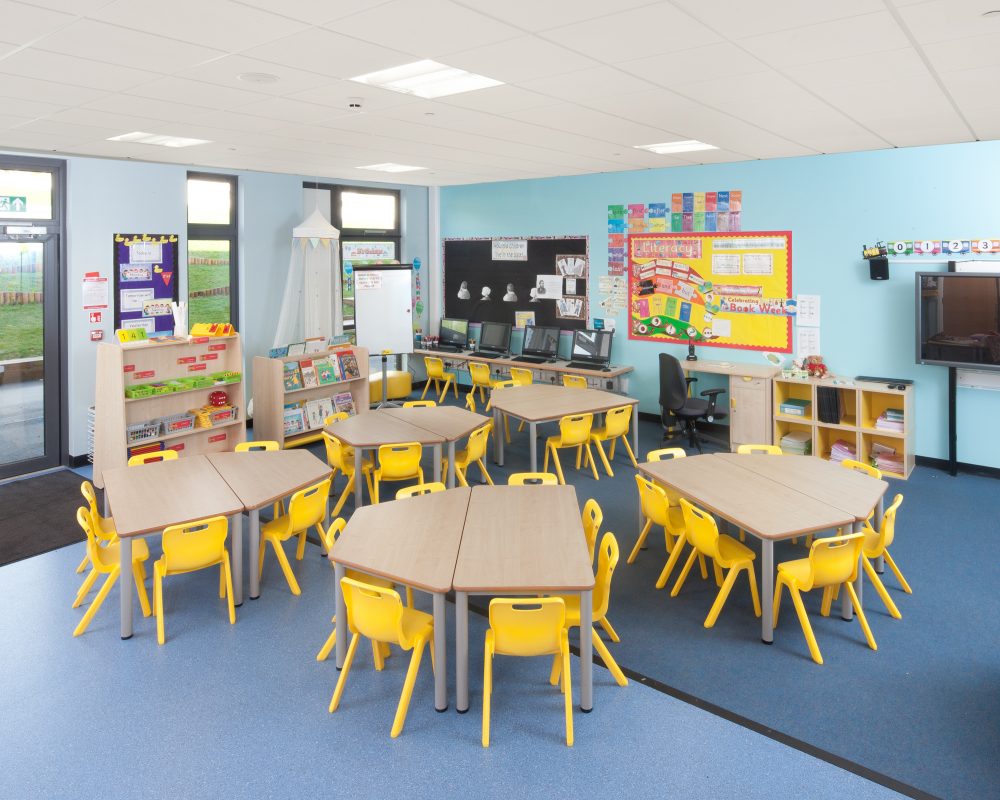 Mogućnost promjena u sustavu
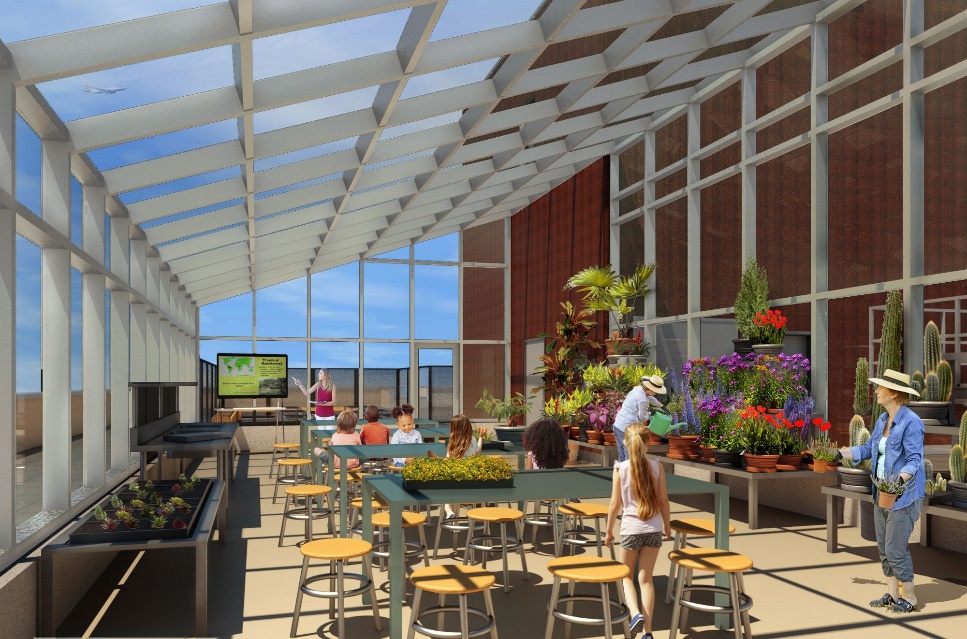 Cjelodnevna nastava
14
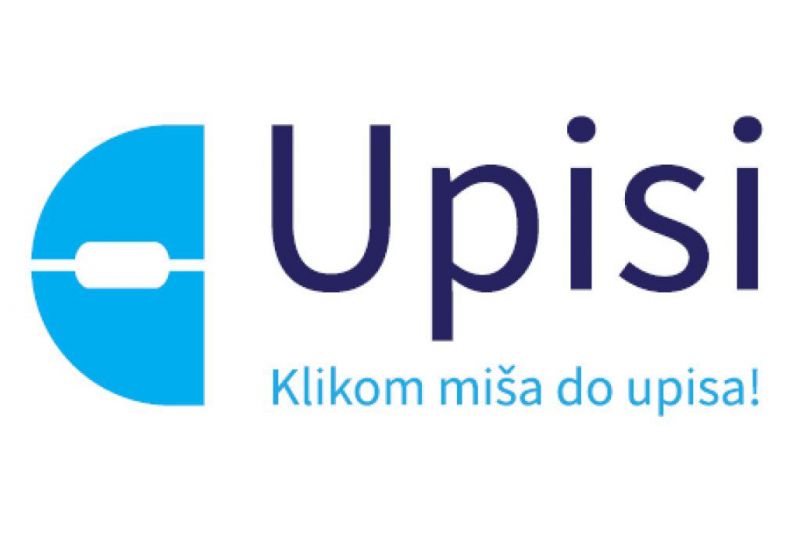 Projekt „Informatizacija procesa i uspostava cjelovite elektroničke usluge upisa u odgojne i obrazovne ustanove
Korisnik operacije – Središnji državni ured za razvoj digitalnog društva - SDURDD

Partneri​: 
Ministarstvo znanosti i obrazovanja ​- MZO
Hrvatska akademska i istraživačka mreža – CARNET​

Ugovor potpisan 12.3.2019. ​
Vrijeme provedbe 36 mjeseci

Ukupna vrijednost projekta: 40.002.019,64 kn
Projekt se financira iz Europskog socijalnog fonda
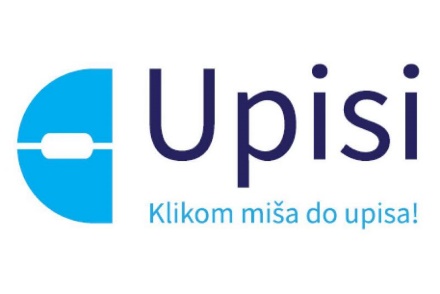 Projekt „Informatizacija procesa i uspostava cjelovite elektroničke usluge upisa u odgojne i obrazovne ustanove
CILJEVI PROJEKTA

Informatizacija i digitalizacija svih procesa upisa u odgojno-obrazovne ustanove​
Praćenje polaznika kroz sve dijelove odgojno-obrazovnog procesa ​
Pružanje građanima, sudionicima odgojno-obrazovnog procesa, jasne informacije o statusu vlastitog obrazovanja i obrazovanja njihove djece u svakom trenutku​
Sveobuhvatna informatizacija administracije odgojno-obrazovnih procesa i ustanova
Povezivanje sustava od vrtića do obrazovanja odraslih
Upisi u školu bez papira – srednje škole već provode, a uskoro će i osnovne škole 
Administrativno rasterećenje ustanova u sustavu
Vertikalna prohodnost
Povezivanje sustava na državnoj infrastrukturi – povezivanje registara, npr. OIB sustav, matica rođenih
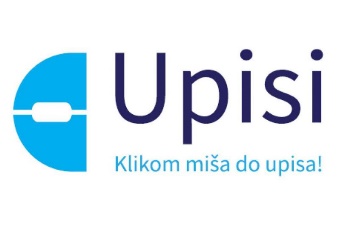 MODULI KOJI SE RAZVIJAJU I UNAPREĐUJU PROJEKTOM
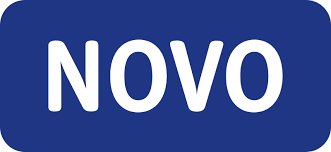 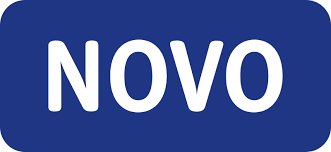 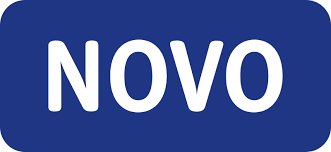 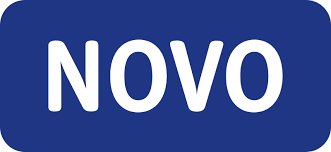 E-matica – prostor za podake postoji i sada, a točnost ovisi o onome tko unosi podatke.
Za točnost podataka odgovoran je ravnatelj/ravnateljica.
18
Poziv na suradnju
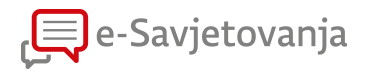 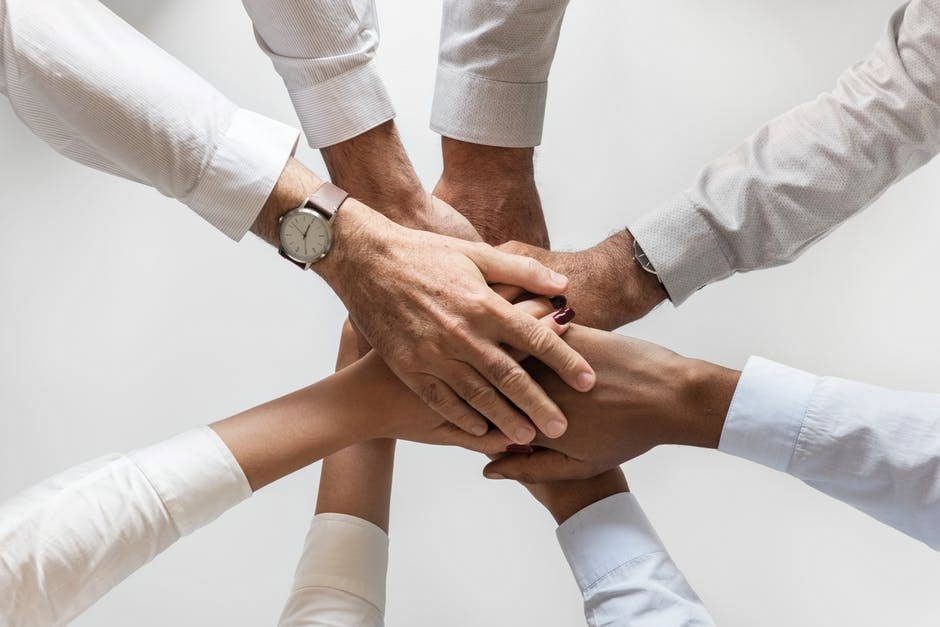 U svakom povjerenstvu su predstavnici udruga ravnatelja, sindikata, osnivača …
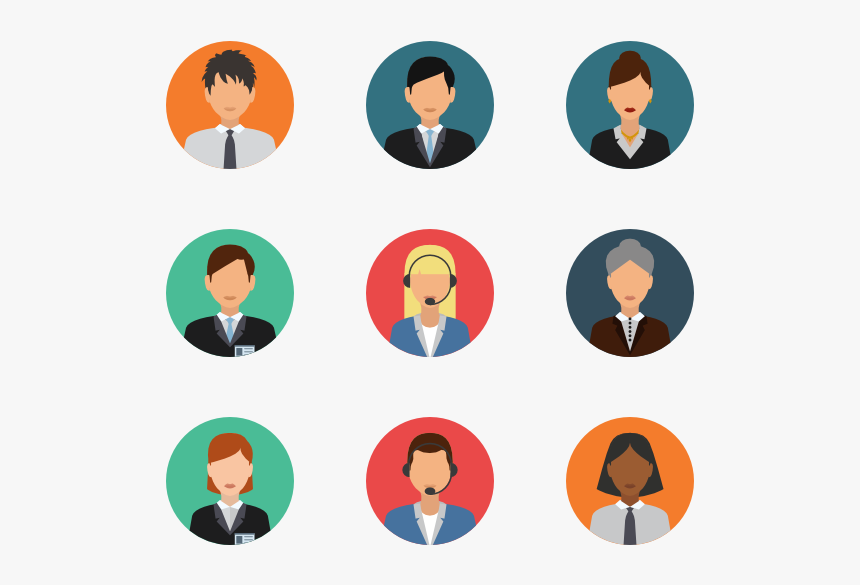 19
https://mzo.gov.hr
telefon:	+385 (1) 4569 000
faks:	+385 (1) 4594 301
Donje Svetice 38, 10000 Zagreb
20